Dipartimento di Scienze PoliticheUniversità Roma Tre
Corso di Laurea Magistrale in
Relazioni Internazionali
LM-52
Anno accademico 2024/2025
Prof.ssa Barbara Pisciotta
Percorsi LM 52
Percorsi LM 52
Doppio titolo Università di Belgrano
Il Dipartimento di Scienze Politiche ha firmato una convenzione di doppio titolo con l’Universidad de Belgrano (Buenos Aires) per favorire gli scambi tra studentesse e studenti del CdLM in Relazioni Internazionali di Roma Tre e della Maestría in Relaciones Internacionales dell'Università di Belgrano.
Requisiti minimi:
 Voto di laurea minimo 100/110
 Livello B2 di lingua spagnola
DOPPIO TITOLO BELGRANO
Carriere, settori di impiego, opportunità
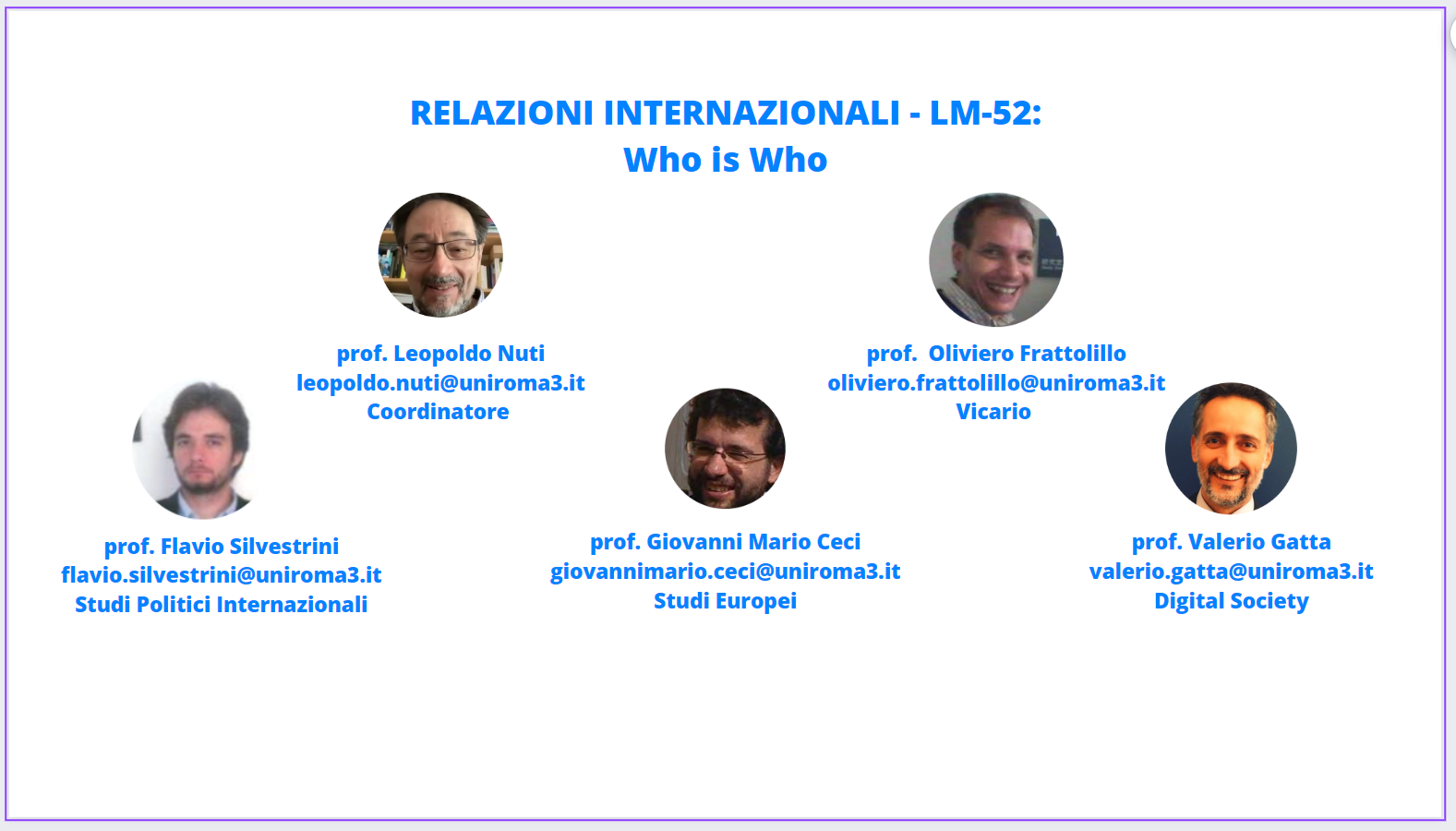 CONTATTI
Segreteria CULM
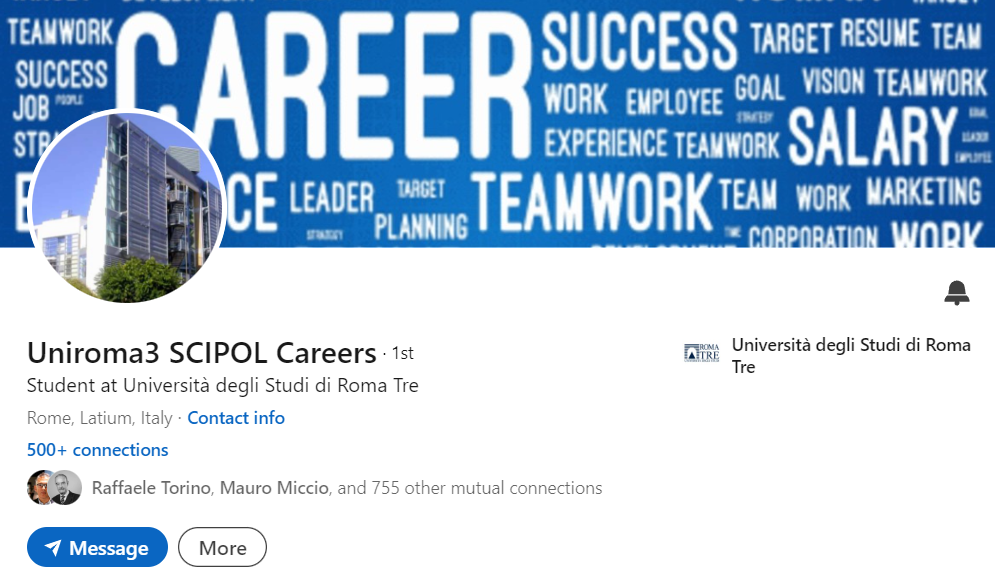 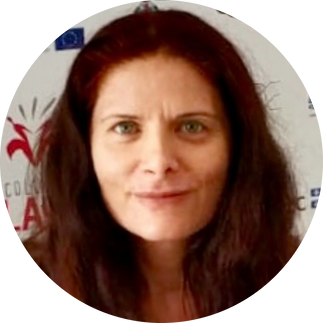 dott.ssa Leila Tavi
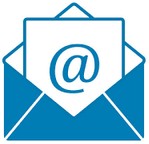 rise.sp@uniroma3.it